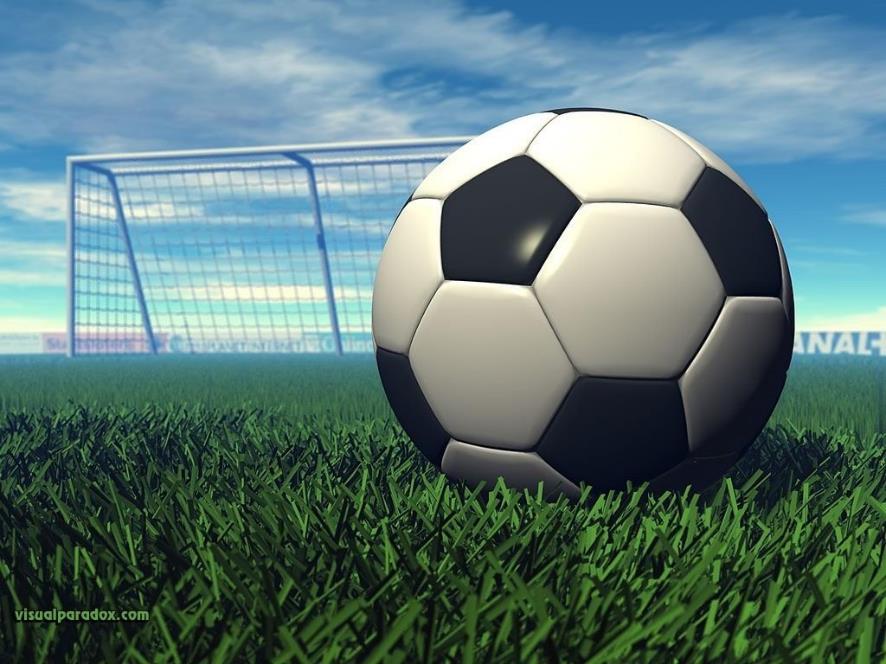 ФУТБОЛ
ИНФОРМАТИКА
Учитель А.Н. ЕФИМЕНКО
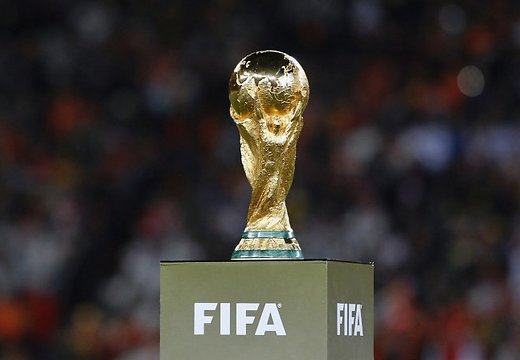 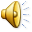 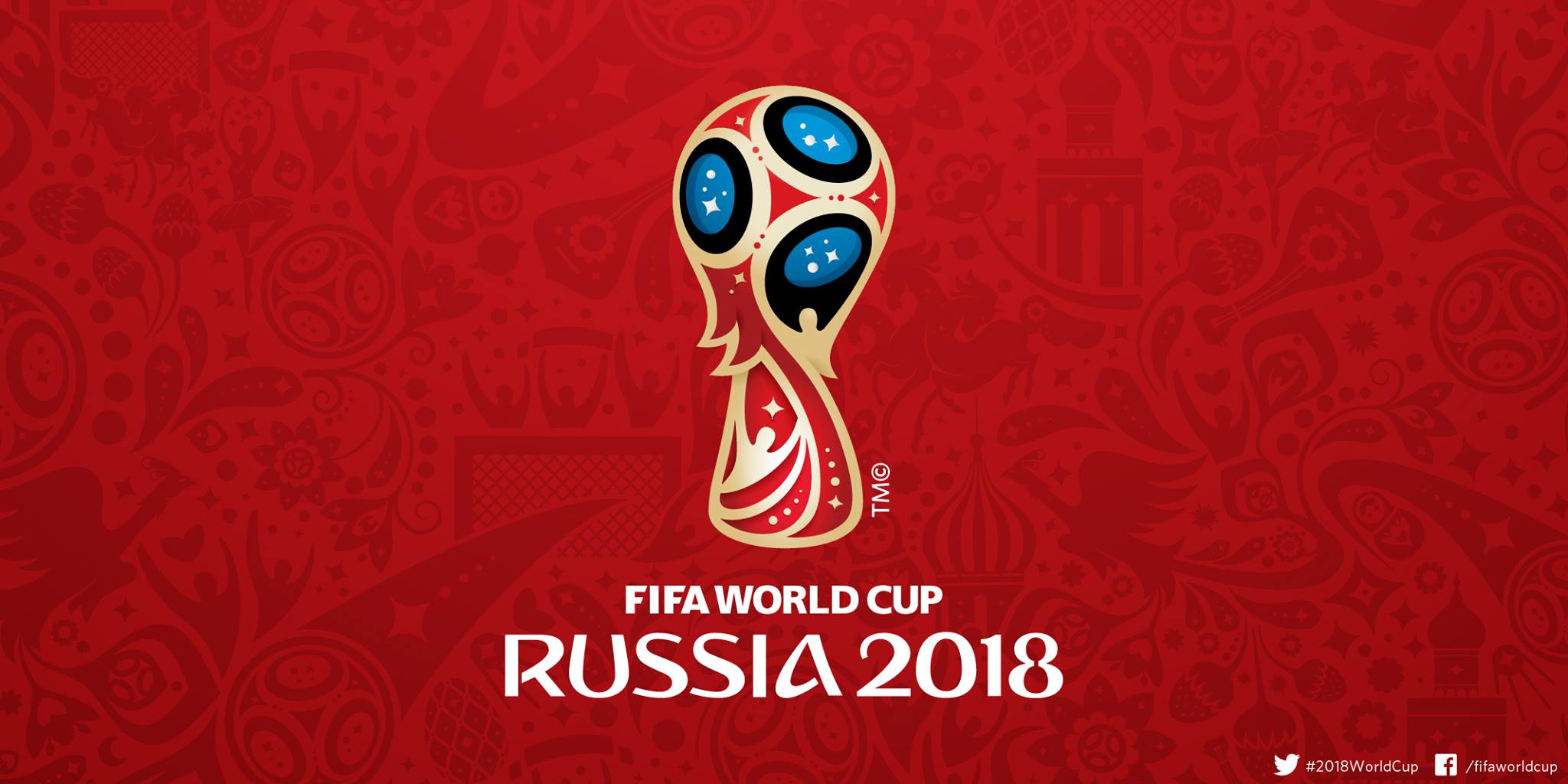 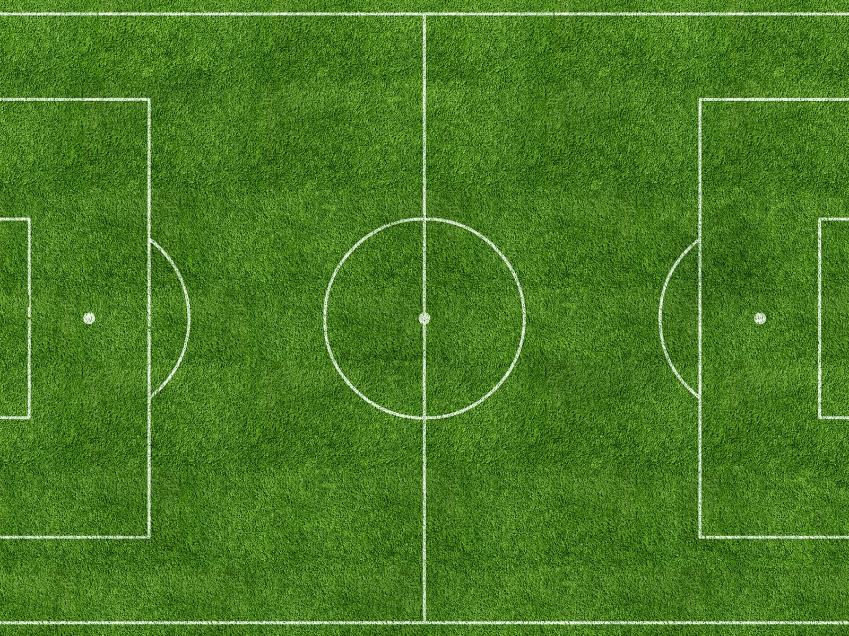 ПРАВИЛА ИГРЫ
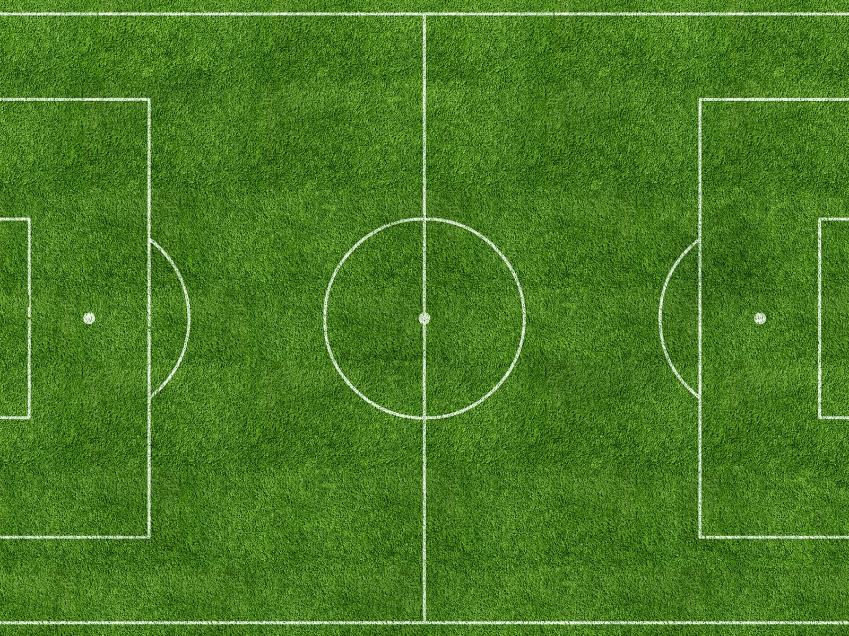 СУДЬЯ МАТЧА
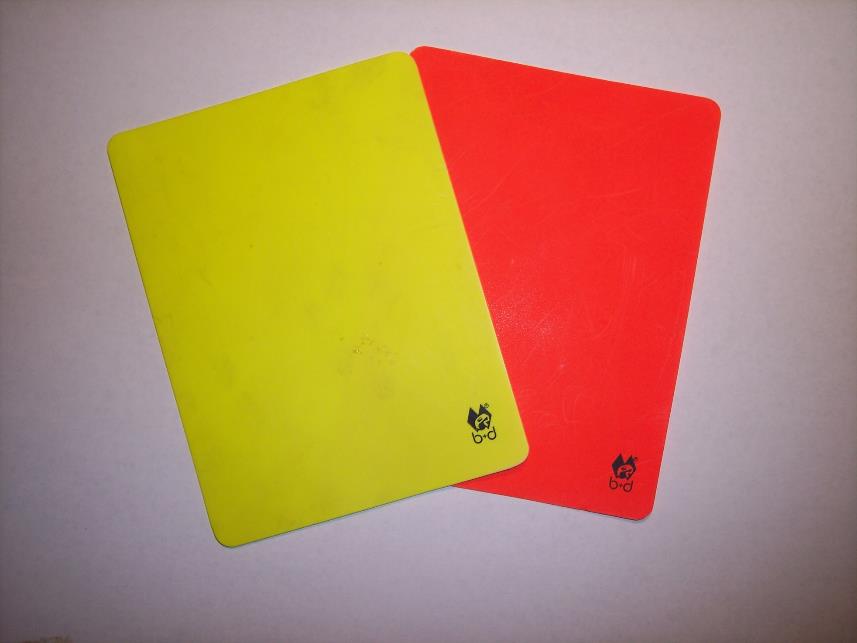 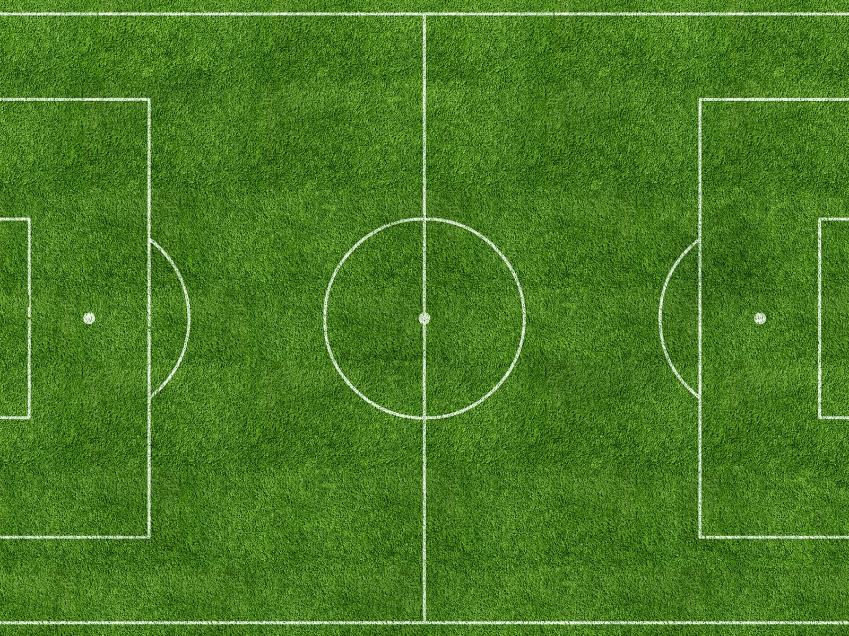 РОЗЫГРЫШ МЯЧА
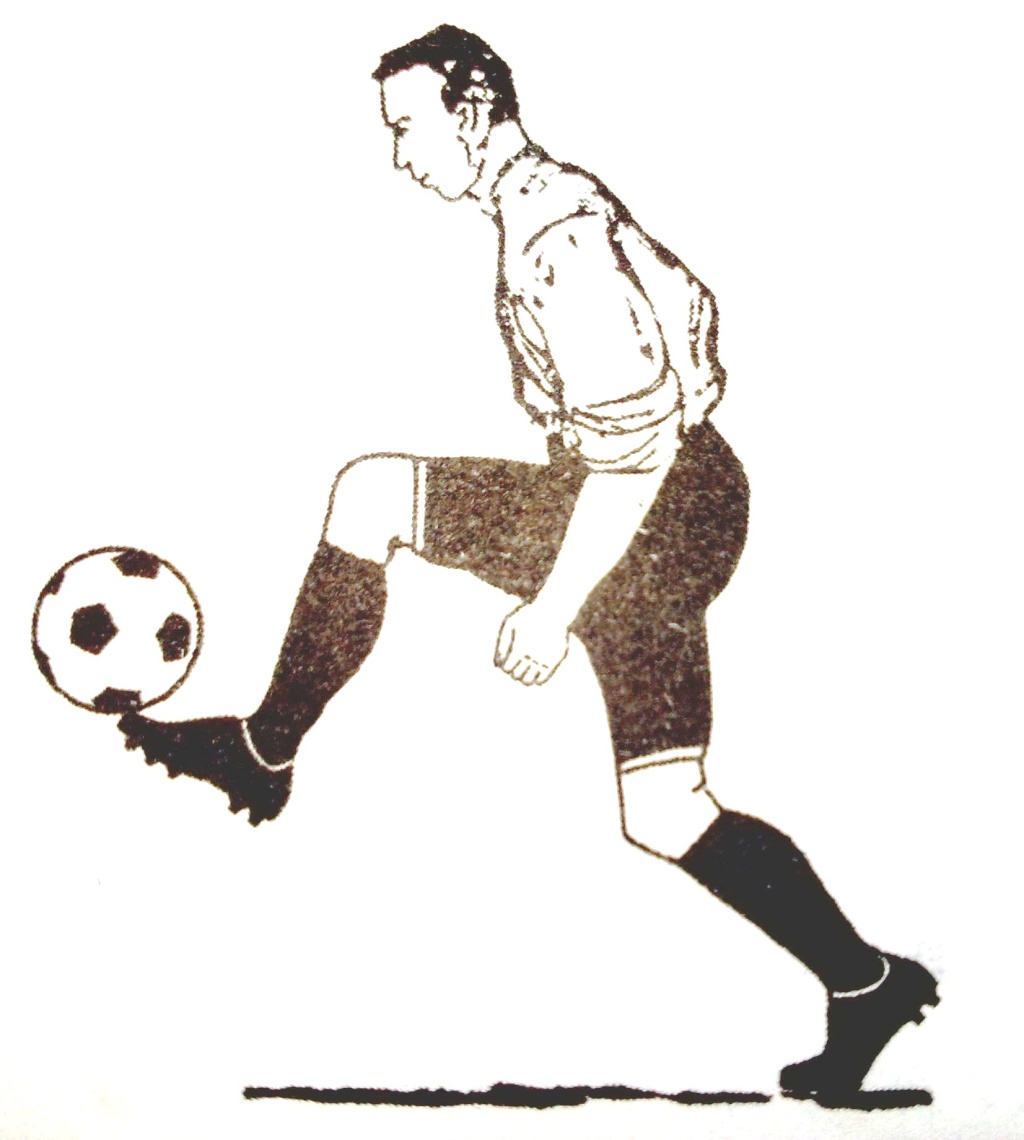 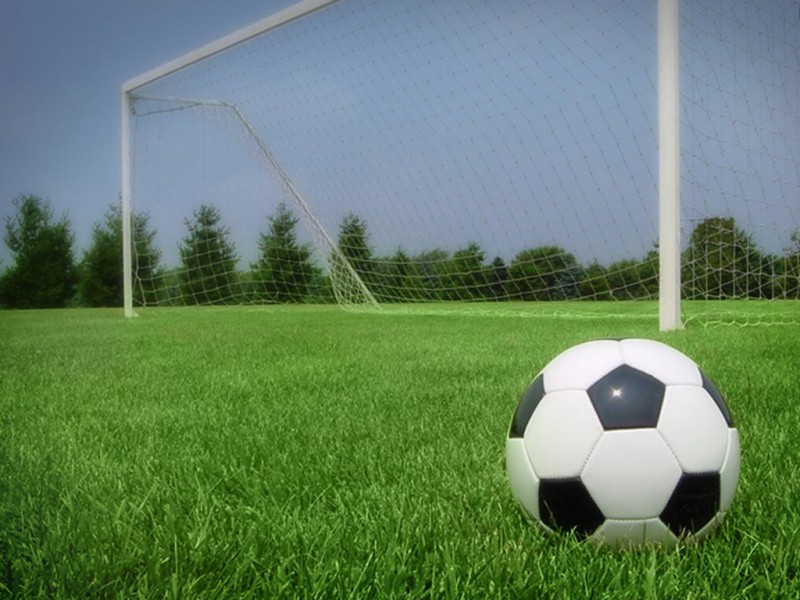 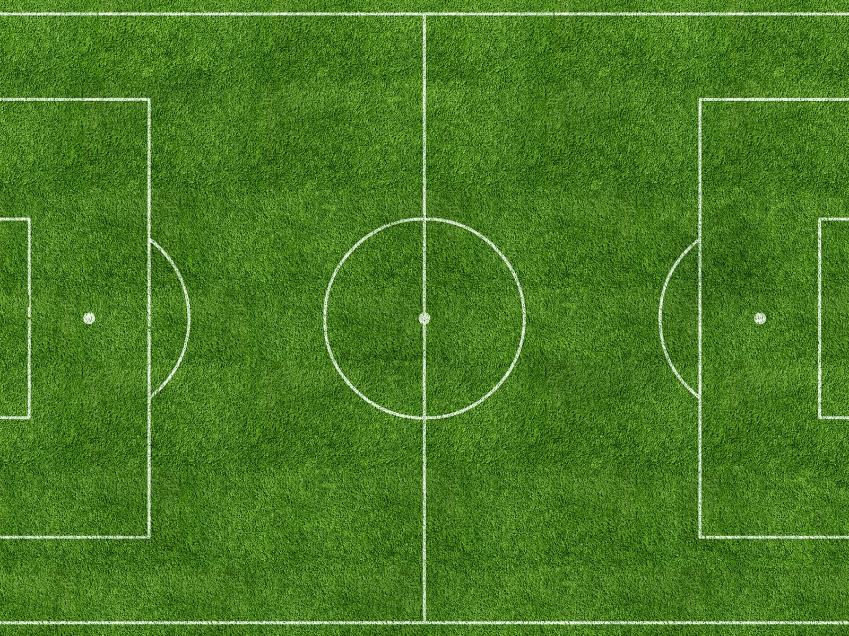 1 тайм
Определите каким понятиям соответствуют комментарии
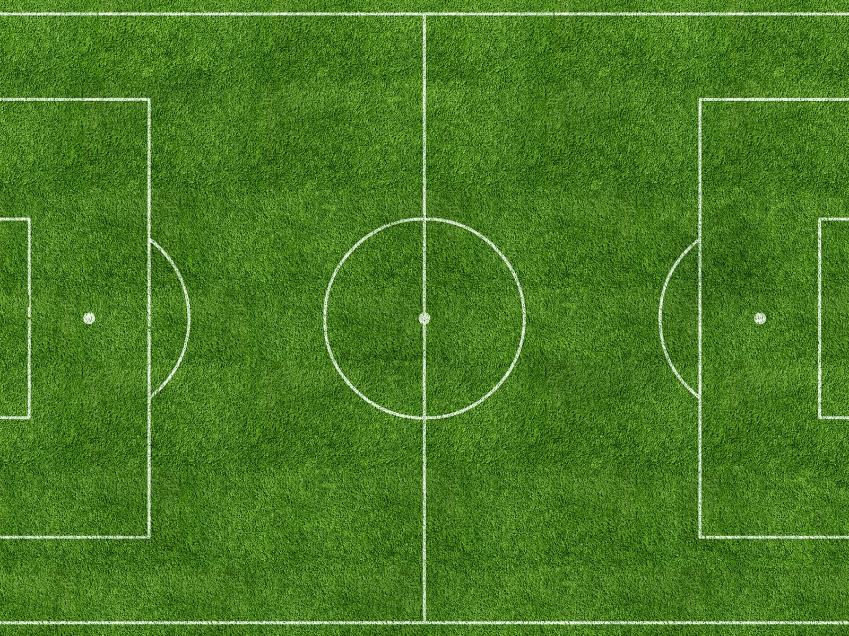 1 тайм
На доске написано неверное равенство
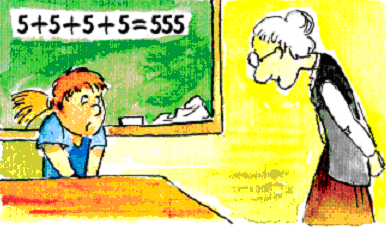 Как провести один прямолинейный отрезок так, чтобы равенство стало верным?
Ответ:		545 + 5 + 5 = 555
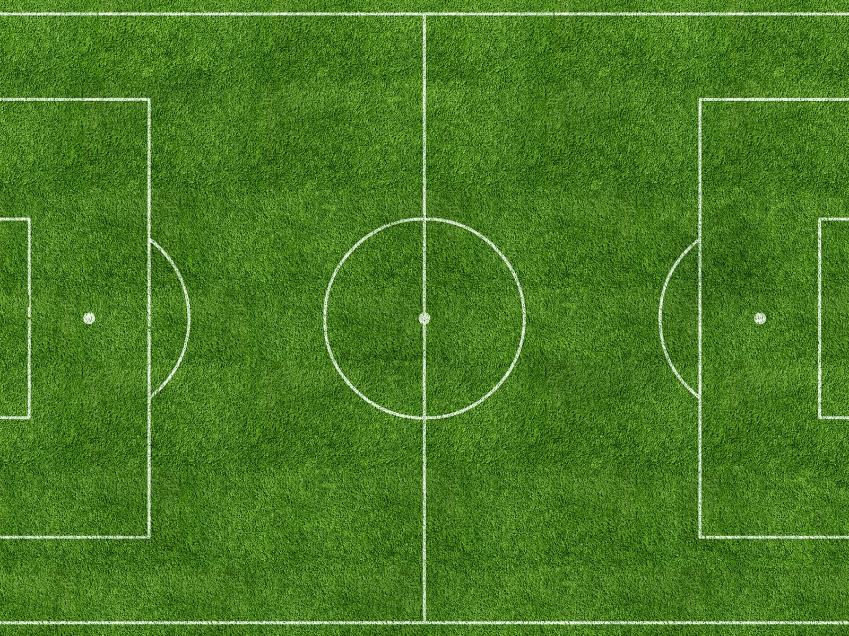 1 тайм
Имеются две шкатулки, в одной из которых лежит ключ. На первой шкатулке написано:
«Ключ находится во второй шкатулке».
 На второй написано:
«Одно из двух утверждений, записанных на этих шкатулках, истинно, а второе ложно». 
В какой из шкатулок находится ключ?
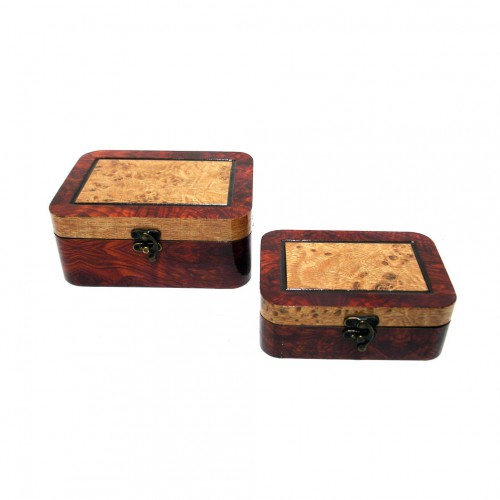 Ответ: ключ находится в первой шкатулке
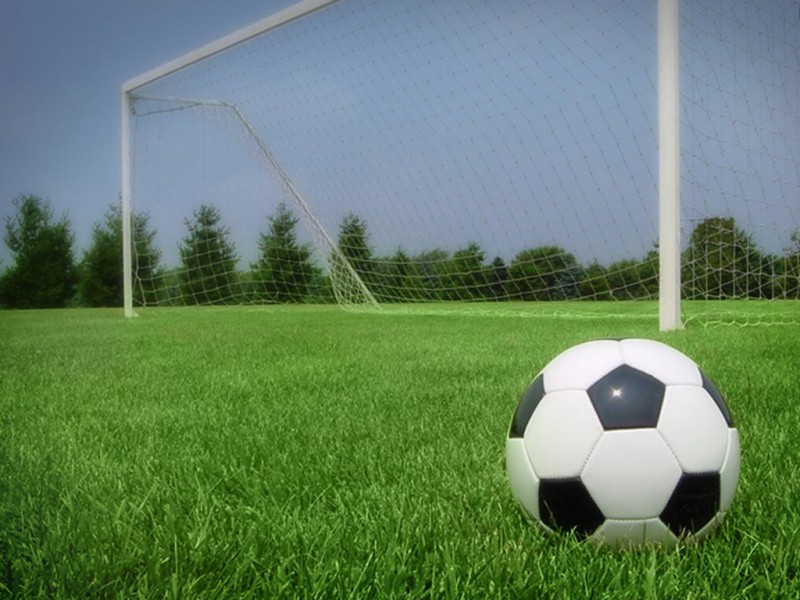 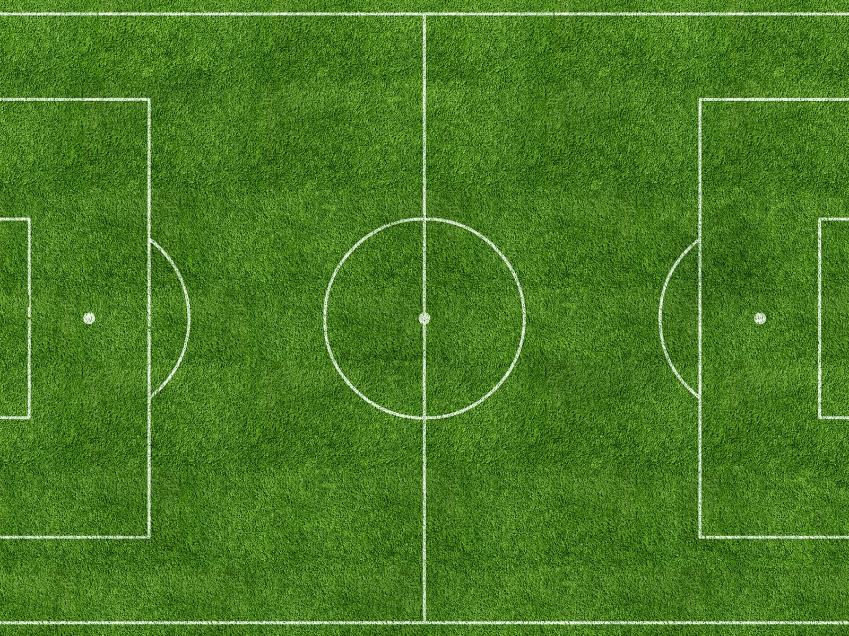 1 тайм
Перед вами равенство 7 + 4 – 4 = 0, которое не выполняется. 
Переложите всего одну спичку, чтобы оно стало верным.
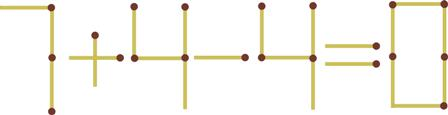 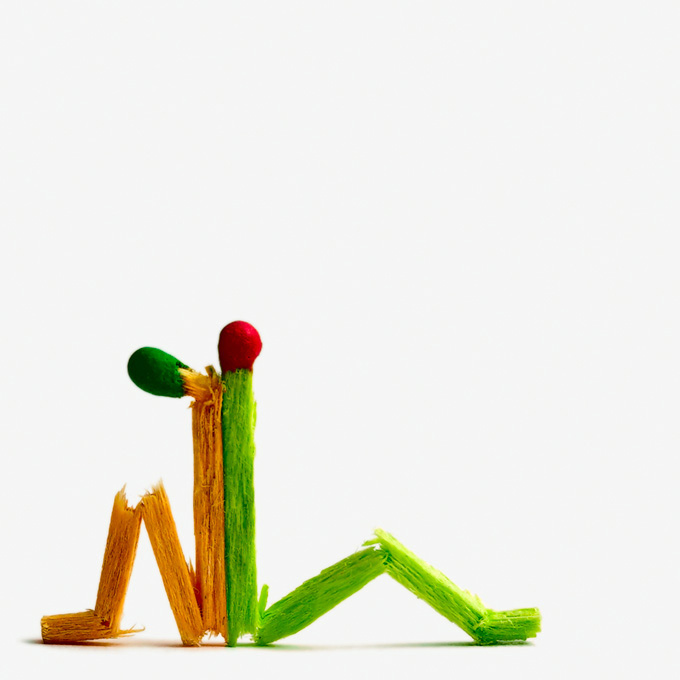 Решение:
Необходимо во второй цифре 4 горизонтальную спичку расположить вертикально, получив число 11
7 + 4 – 11 = 0
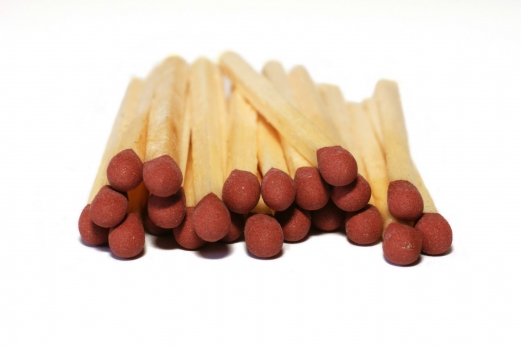 ПЕРЕРЫВ
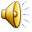 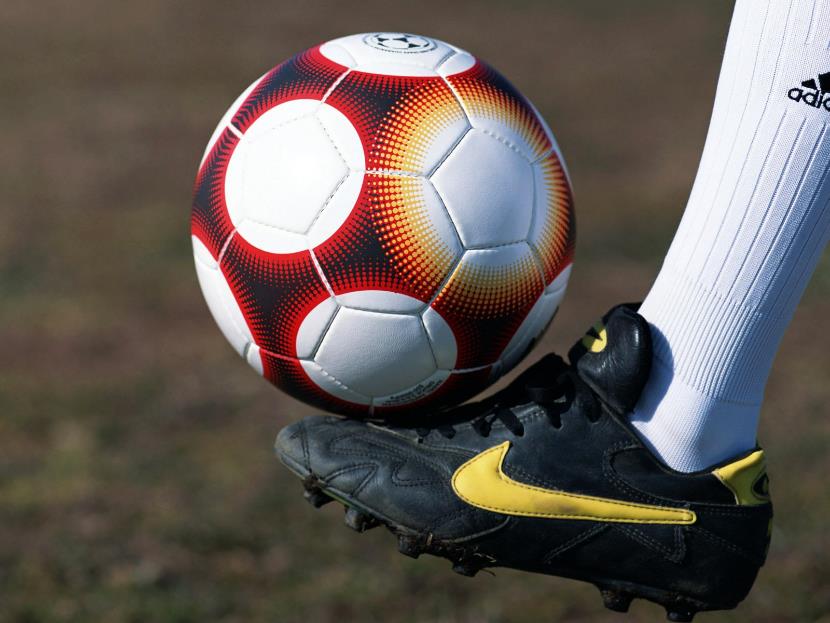 2 тайм
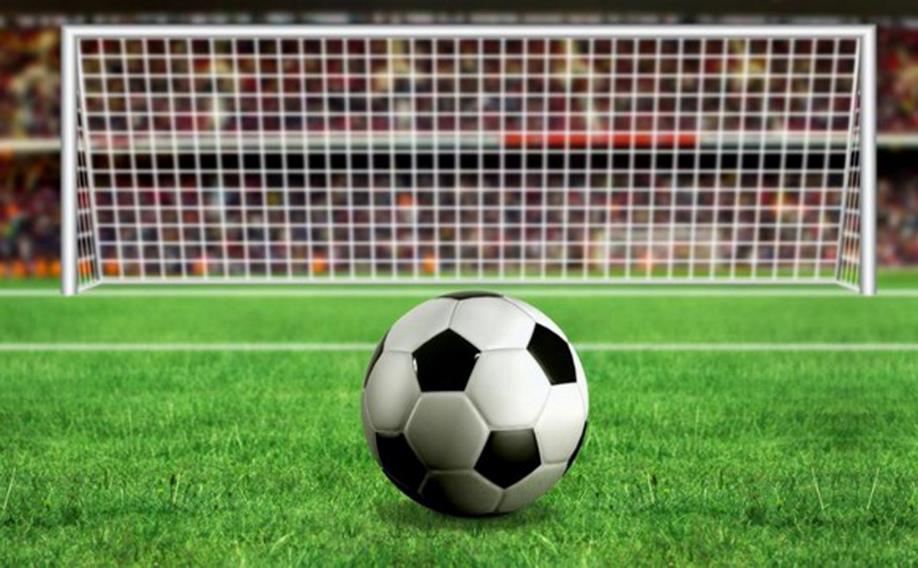 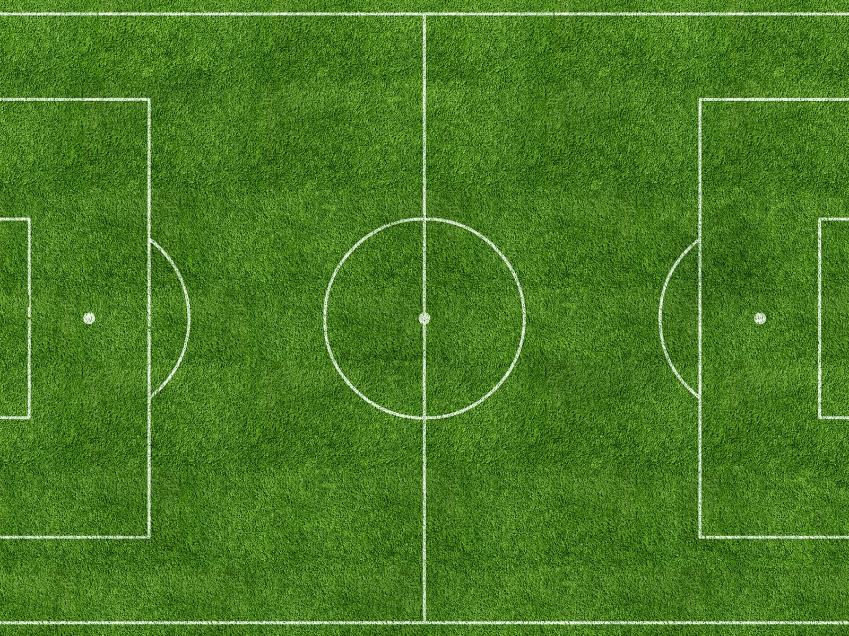 2 тайм
Соберите группу из четырёх элементов
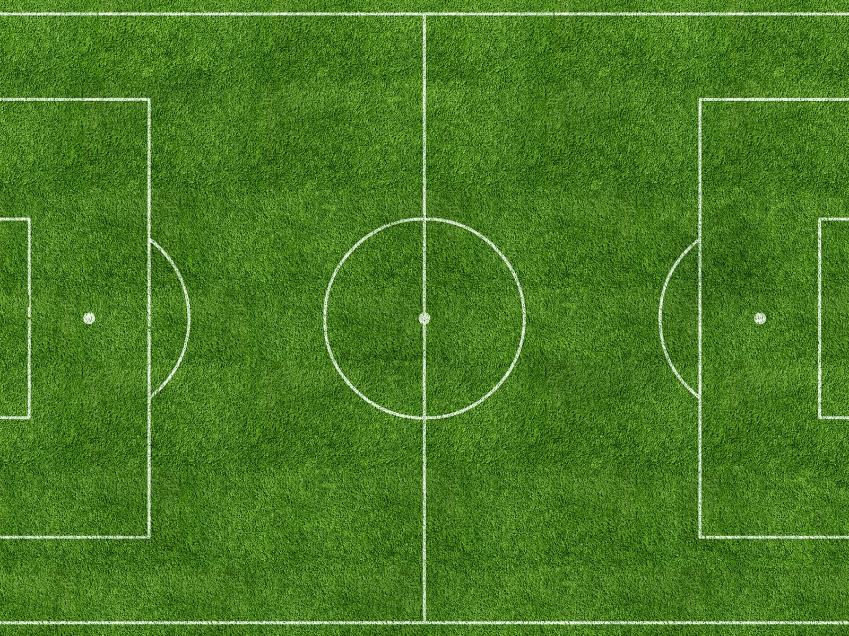 2 тайм
Ребус
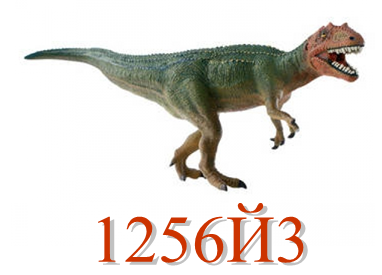 Ответ: Динозавр ‑ Дизайн
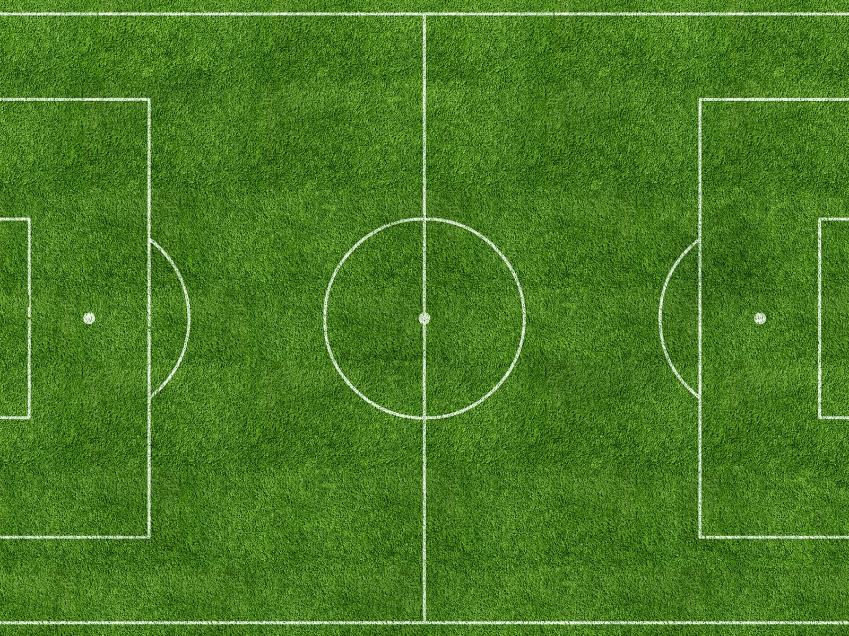 2 тайм
Расшифруйте закодированный текст
АКИТАМРОФНИ
Ответ: ИНФОРМАТИКА
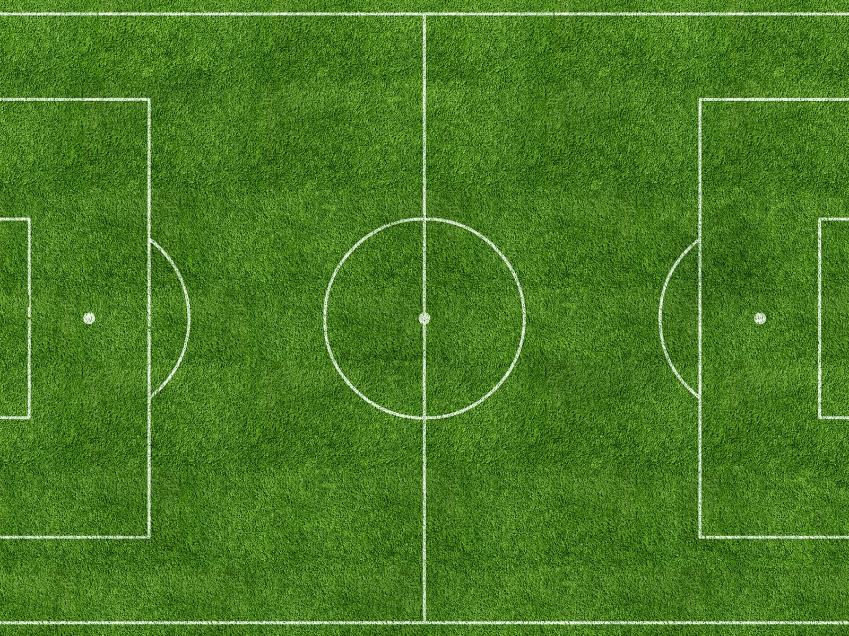 2 тайм
Что тут написано?
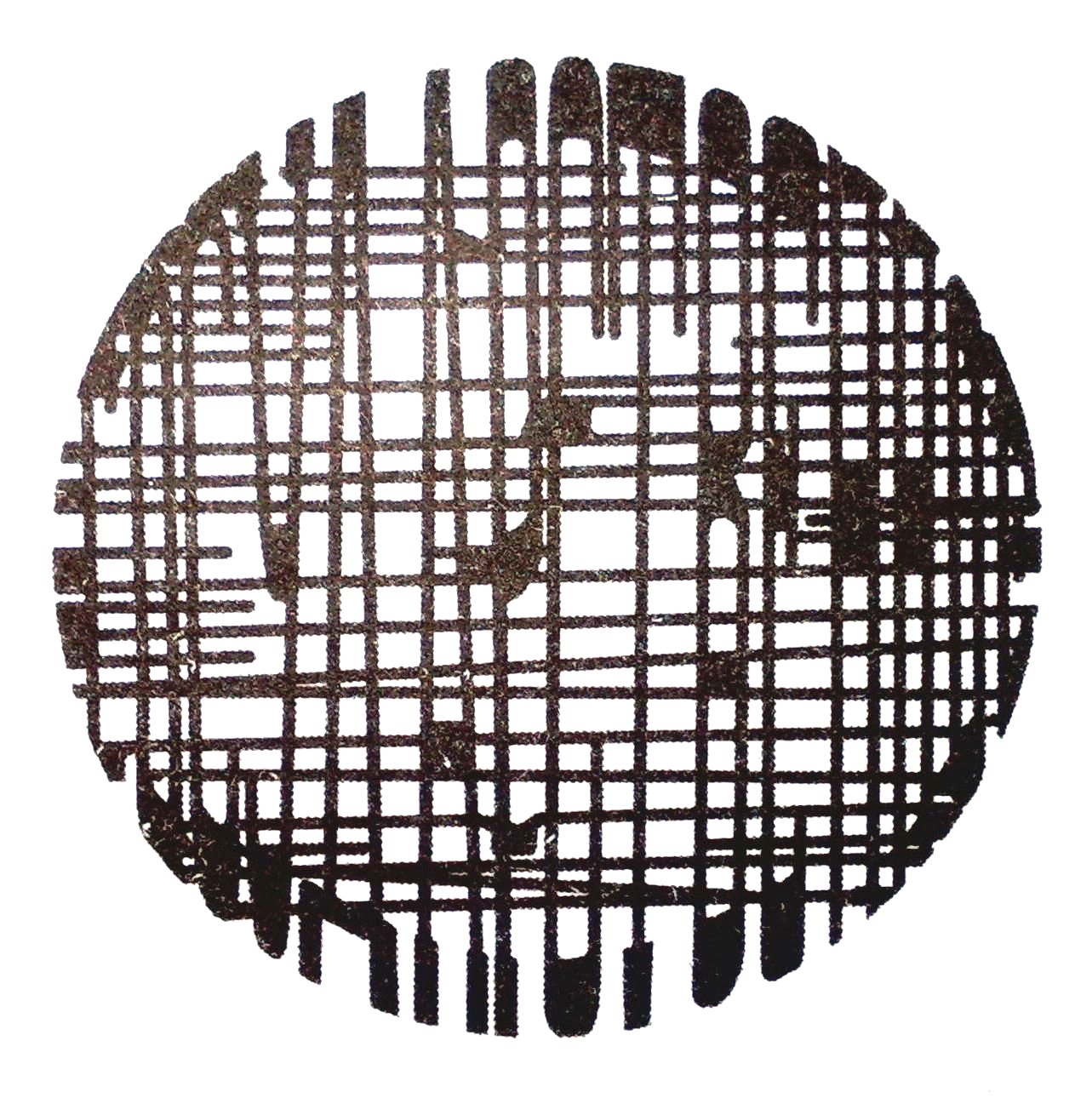 Ответ: ГОСУДАРСТВЕННОЕ ИЗДАТЕЛЬСТВО
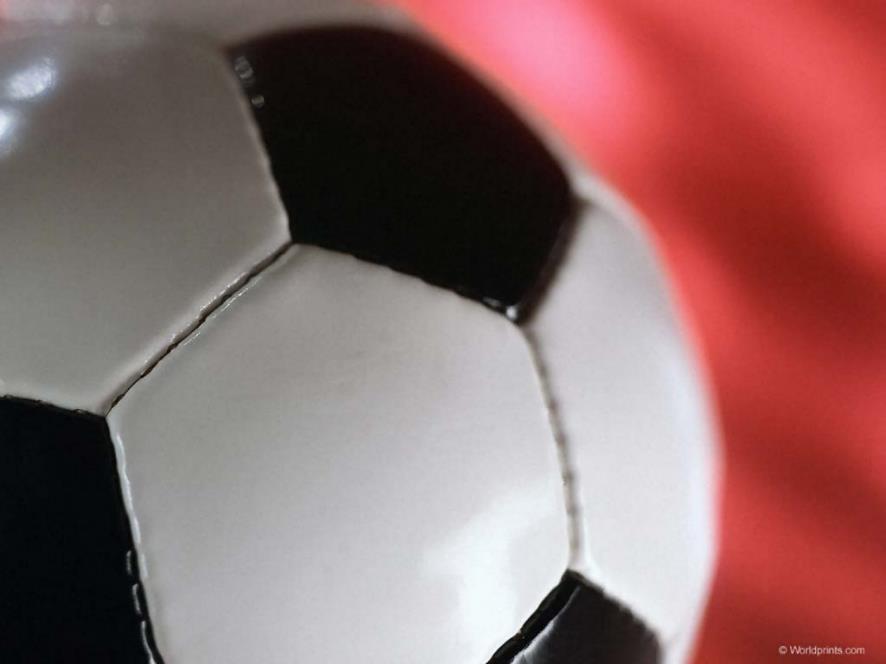 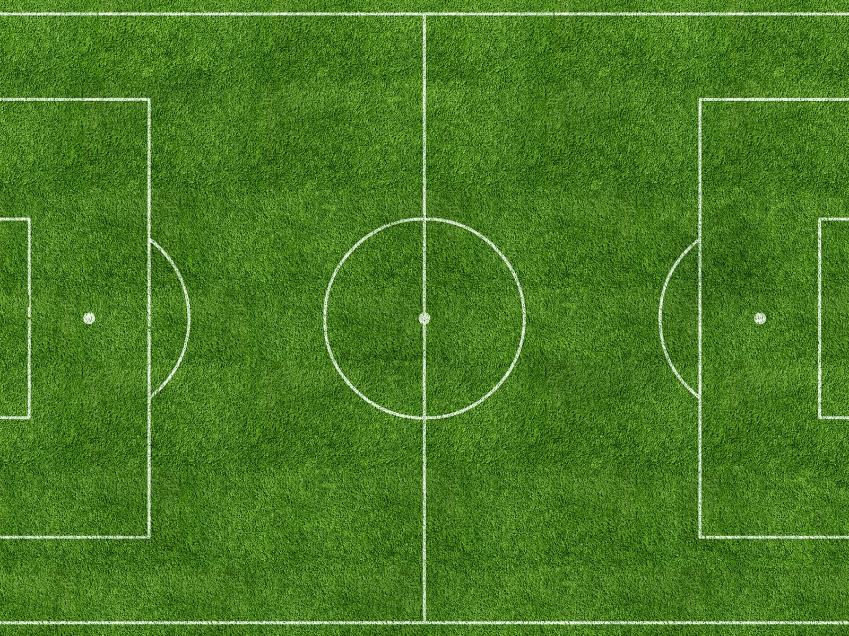 2 тайм
Сколько граней у  незаточенного шестигранного карандаша?
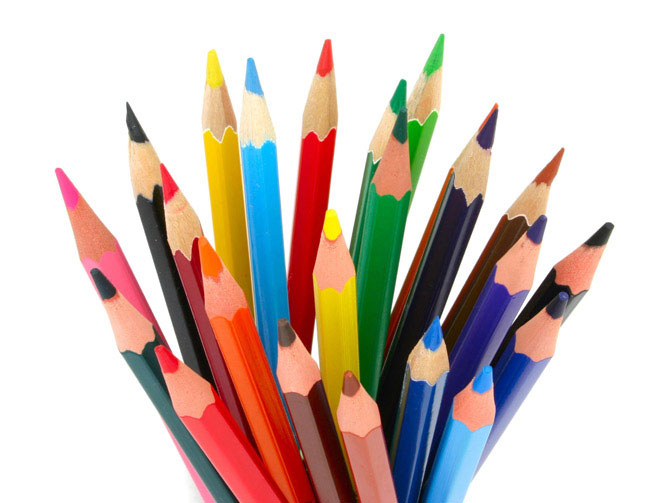 Ответ: У незаточенного шестигранного карандаша 8 граней
2 тайм
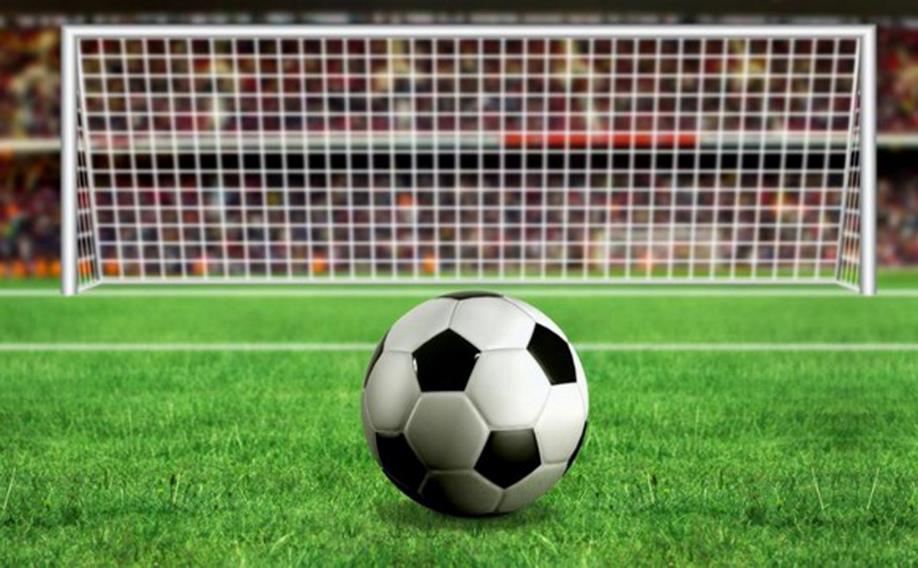 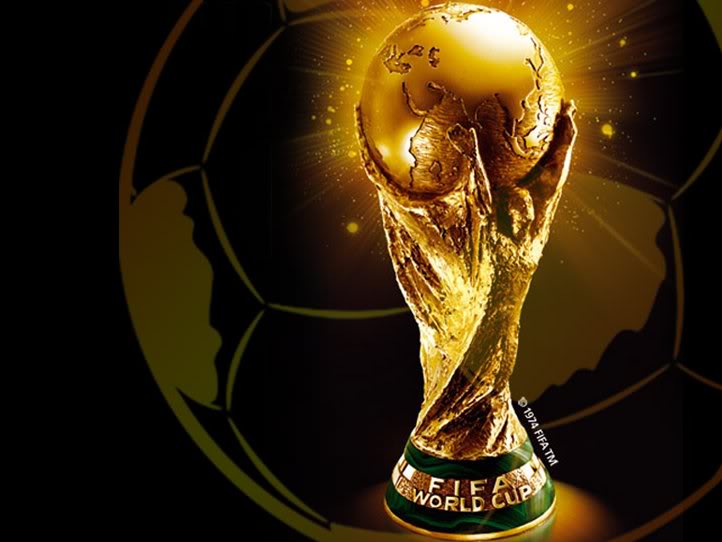 СПАСИБО
ЗА ИГРУ
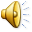